PARENGĖ: SANDRA LEONAVIČIENĖ
2016-2017 M.M.
Eksperimentai ir tyrinėjimai priešmokykliniame amžiuje
NUO PAT PIRMŲJŲ  DIENŲ VAIKAS TYRINĖJA JĮ SUPANTĮ PASAULĮ. VAIKUI TAI NAUJA, NEPAŽINTA ERDVĖ, KURIOJE VISKAS VILIOJA IR DOMINA. IKIMOKYKLINIAME IR PRIEŠMOKYKLINIAME AMŽIUJE VAIKAI YPATINGAI SMALSŪS: NORIAI TYRINĖJA,  KASDIEN IŠBANDO NAUJUS, JIEMS NEŽINOMUS DALYKUS, STEBI, EKSPERIMENTUOJA SU APLINKOJE ESANČIAIS DAIKTAIS. PER ĮGAUTĄ PATIRTĮ JIE PATIRIA ĮVAIRIŲ IŠGYVENIMŲ IR PLĖTOJA PAŽINTINĘ 
PATIRTĮ.
TYRINĖJIMŲ IR EKSPERIMENTAVIMO DĖKA  VAIKAI LAVINA SAVO POJŪČIUS: REGĖJIMĄ, LYTĖJIMĄ, KLAUSĄ, LAVĖJA AKIES-RANKOS KOORDINACIJA, IŠŠMOKSTA ILGIAU IŠLAIKYTI DĖMESĮ, UGDOSI SUMANUMĄ, MOTYVACIJĄ, LAVINA REAKCIJĄ, KAUPIA PATIRTĮ, DISKUTUOJA, SAMPROTAUJA, STIPRINA SAVO KRITINĮ MĄSTYMĄ, IŠMOKSTA SPRĘSTI PROBLEMAS, IMA GERIAU SUVOKTI JUOS SUPANTĮ PASAULĮ.
ATLIEKANT BANDYMUS, EKSPERIMENTUS VISADA LAUKIAMA GALUTINIO REZULTATO. VIENŲ EKSPERIMENTŲ REZULTATAI GAUNAMI IŠ KARTO IR VADINAMI MOMENTINIAIS. KITŲ EKSPERIMENTŲ REZULTATAI YRA GAUNAMI PO TAM TIKRO LAIKO, JIE VADINAMI ILGALAIKIAIS EKSPERIMENTAIS, PVZ.: iš sėklų auginami augalai, auginami druskos kristalai. 
ATLIEKANT ILGALAIKIUS EKSPERIMENTUS BŪTINA JUOS FIKSUOTI: FOTOGRAFUOTI, PIEŠTI,ŽYMĖTIS LAPE PASTEBĖJIMUS.
EKSPERIMENTUODAMAS VAIKAS STIPRINS 
KALBOS, MATEMATINIUS, PAŽINIMO, SOCIALINIUS, SVEIKATOS STIPRINIMO IR MENINIUS ĮGŪDŽIUS.
Mokymo ir mokymosi metodai
Projektai, jų pristatymas ir aptarimas;
Diskusijos, tyrinėjimai naudojant visus jutimus – regėjimą, lytėjimą, uoslę ir t.t.;
Eksperimentavimas;
Kūrybinės užduotys;
Pažintinės išvykos;
Ekskursijos.
Kompetencijos
Priešmokyklinio ugdymo siekis – vaiko socialinė, sveikatos, pažinimo, komunikavimo ir meninė kompetencijos.
Ypatingai eksperimentų ir tyrinėjimų metodas ypatingai aktualus ugdant pažinimo kompetenciją.
Organizuojant priešmokyklinio ugdymo procesą labai svarbi visų kompetencijų integracija.
Pažinimo kompetencija
Smalsumas, domėjimasis, informacijos rinkimas ir apdorojimas;
Aktyvus aplinkos tyrinėjimas;
Žinių, supratimo ir patirties interpretavimas ir kūrybiškas panaudojimas.
SIEKTINA, KAD VAIKAS
Domėtųsi ir tyrinėtų gamtinę, socialinę aplinką, žmonių sukurtas vertybes;
Ieškotų informacijos ir tyrinėtų aplinką pojūčiais, mąstymu ir vaizduote.
Naudotų įvarius būdus pasauliui pažinti ir tyrinėti – stebėjimą, bandymą, modeliavimą ir kt.
Skirtų pagrindines objektų savybes (spalvas, formas, dydį, skaičių masę;
Gebėtų klasifikuoti pagal tam tikrus požymius;
Prisimintų, apmąstytų ir interpretuotų savo įspūdžius ir patirtį; 
Kritiškai analizuotų informaciją ir ją tikslintųsi.
AŠ PRIEŠMOKYKLINUKAS TODĖL
Man įdomu tyrinėti gamtos reiškinius ir mane supančius daiktus;
Esu smalsus ir noriai tyrinėju atlieku įvairius eksperimentus bei renku informaciją;
Pažįstu pasaulį visais savo jutimais, protu ir vaizduote. 
Viską stebiu ir išbandau pats;
Stengiuosi prisiminti ir apmąstyti, tai, ką patyriau.
TEMOS AKTUALUMAS
Svarbu, kad atliekamas tyrimas, bandymas, eksperimentas glaudžiai sietųsi su savaitine tema, poteme, metų laikais, gamtos reiškiniais, atsitiktiniais įvykiais grupėje ar kitoje aplinkoje;
Tyrinėjimai   ir bandymai gali būti atliekami spontaniškai veikiant arba suplanuoti iš anksto.
KIEKVIENAS BANDYMAS VAIKUI SUTEIKIA PASIDIŽIAVIMO BEI PASITIKĖJIMO SAVIMI JAUSMĄ, NES ŽINIOS JAM NĖRA PRIMETAMOS, O VISAS TIESAS JIS 
ATRANDA PATS.
RUDENS DIRBTUVĖJE
GAUNAMAS REZULTATAS
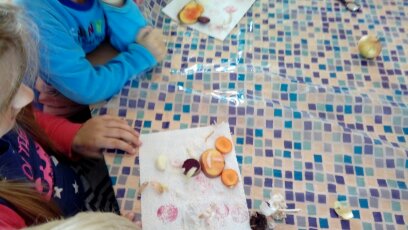 SENELIO KIEME
PER BALAS
TARP ŽVAKELIŲ IR ŽVAIGŽDELIŲ
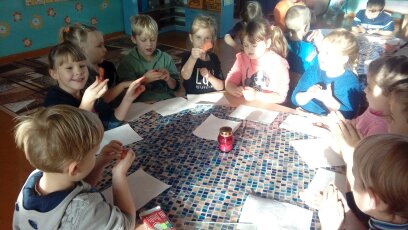 ŽVAKELIŲ GAMINIMAS
GAUNAMAS REZULTATAS
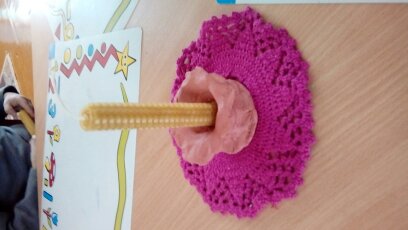 KAI NĖRA ORO
PIEŠIMAS VAŠKU ANT VANDENS
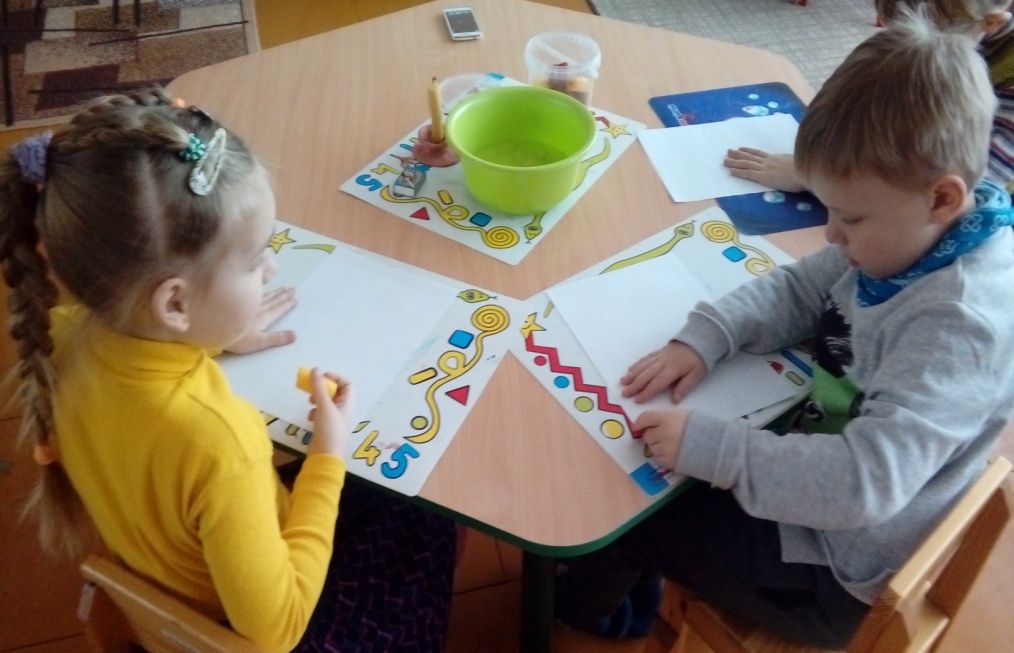 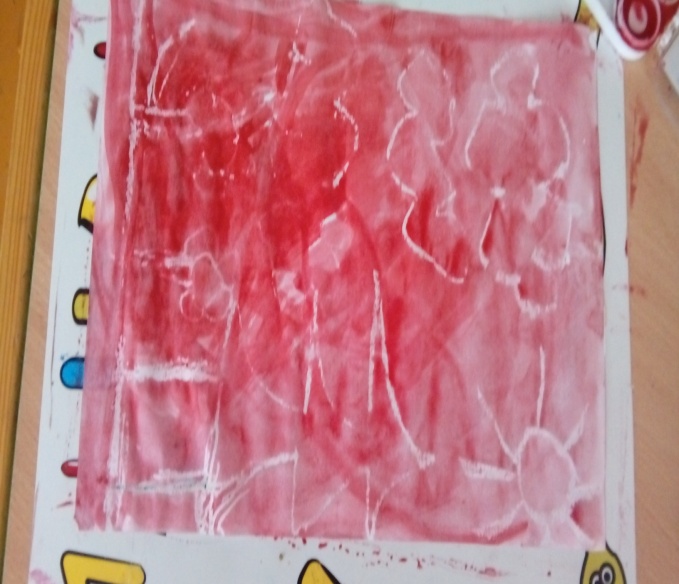 PRIE STALO
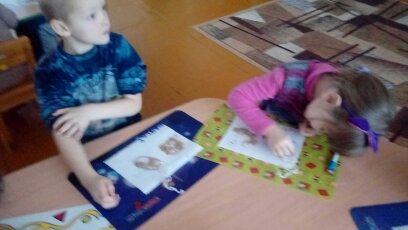 GRŪDINĖS KULTŪROS
PER SNIEGĄ
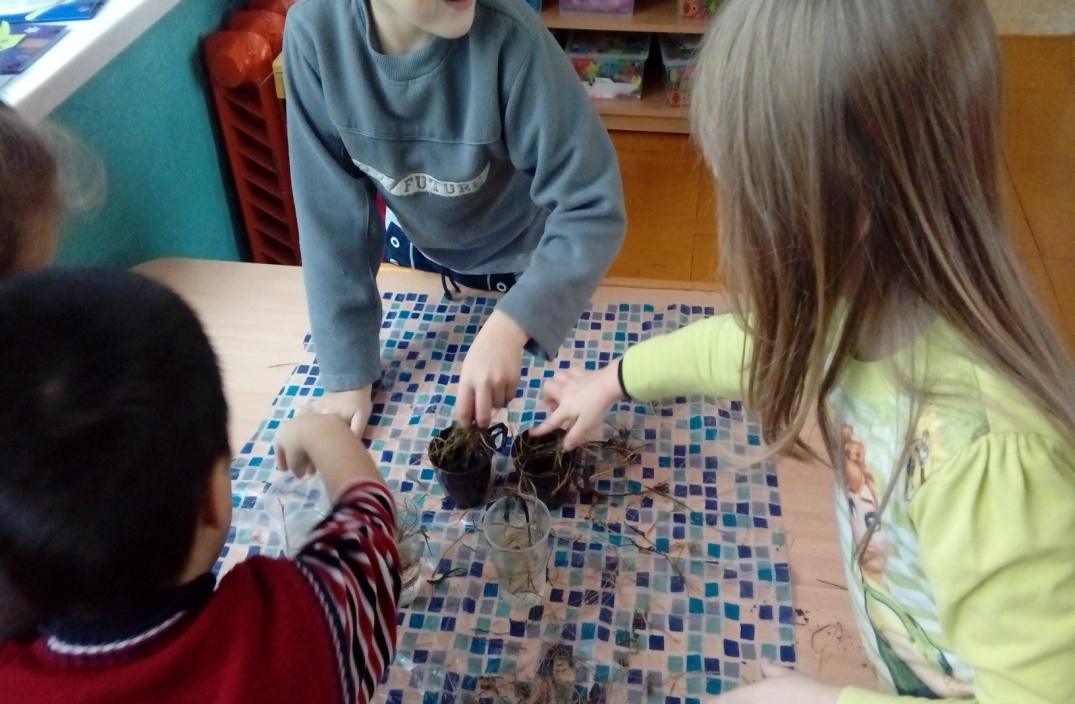 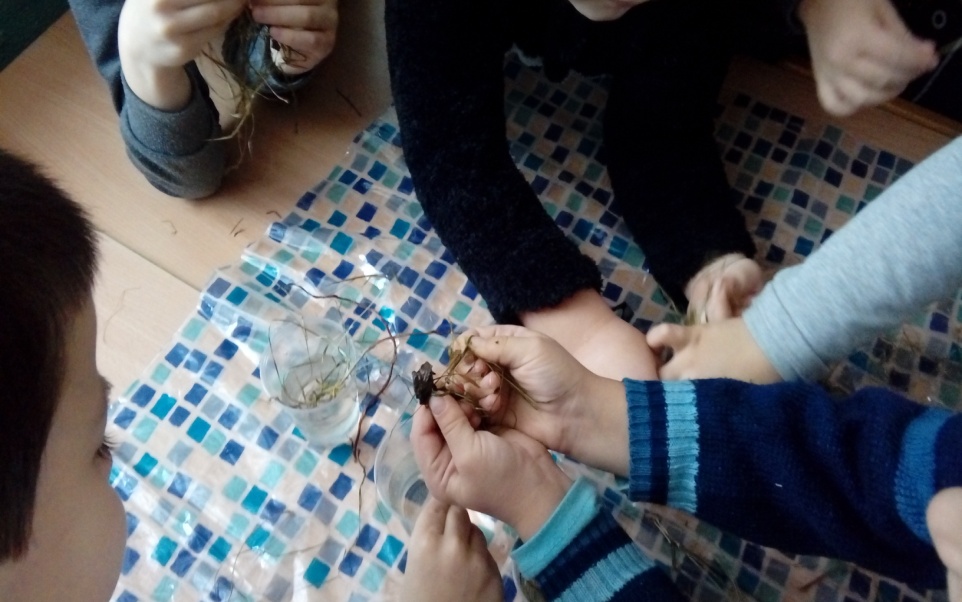 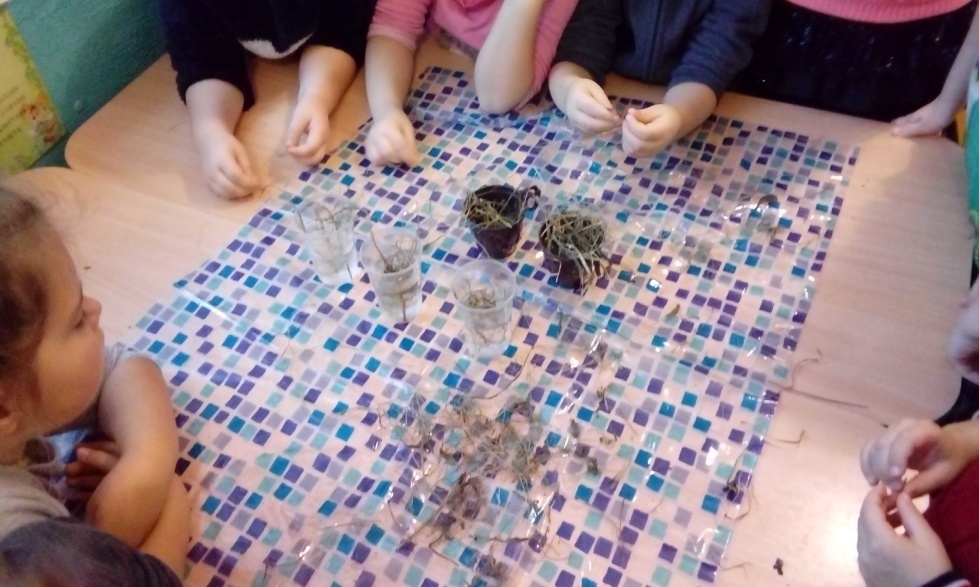 SNAIGIŲ RAŠTAI
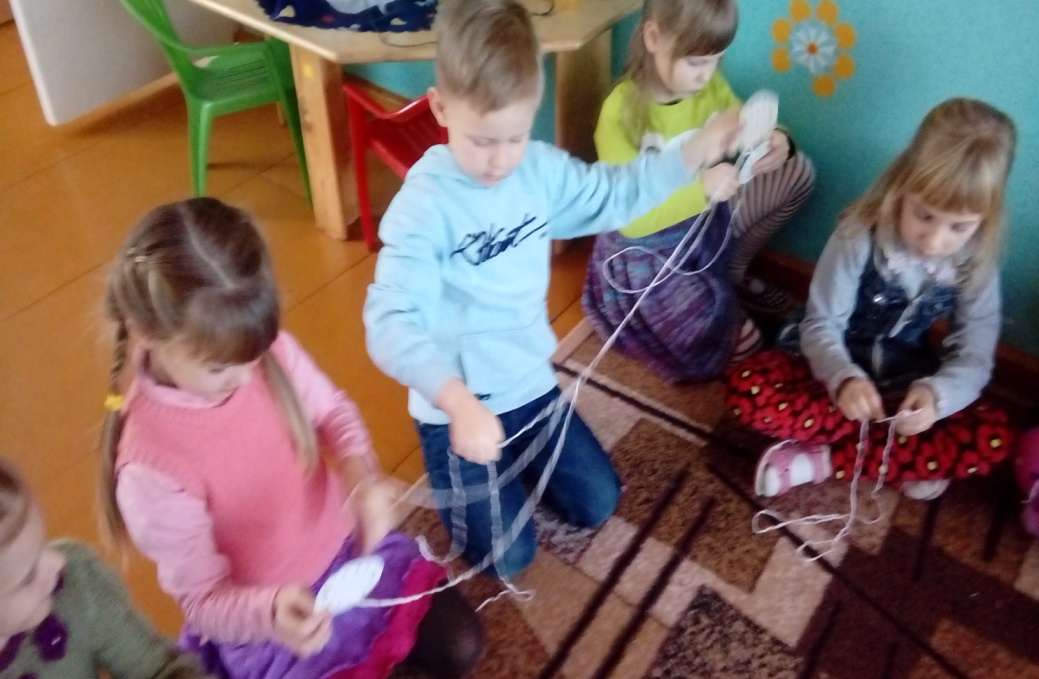 GAUNAMAS REZULTATAS
AUGINAMI DRUSKOS KRISTALAI -ŠERKŠNAS
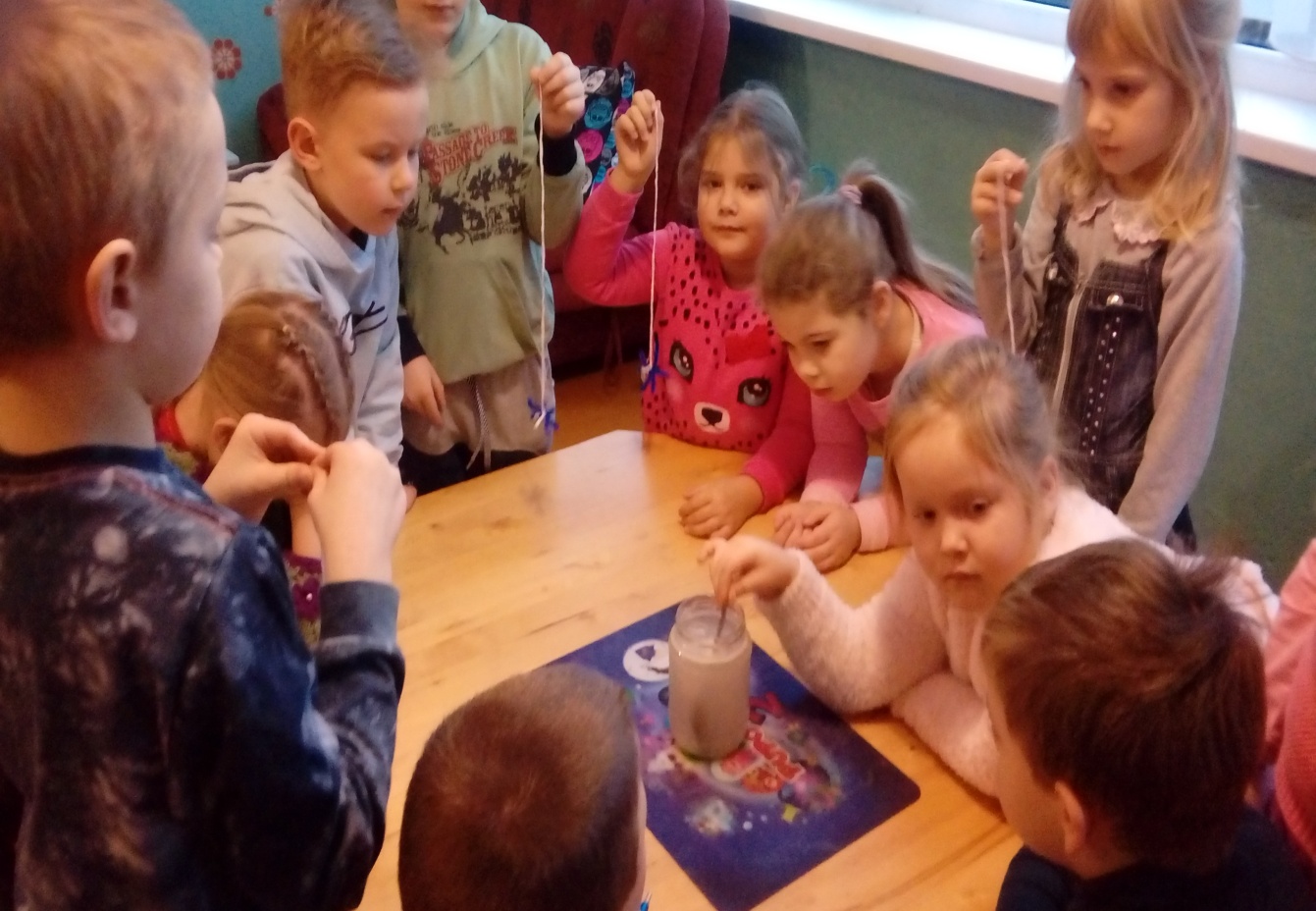 SNIEGO TYRINĖJIMAS
ŠILTA - ŠALTA
GAUNAMAS REZULTATAS
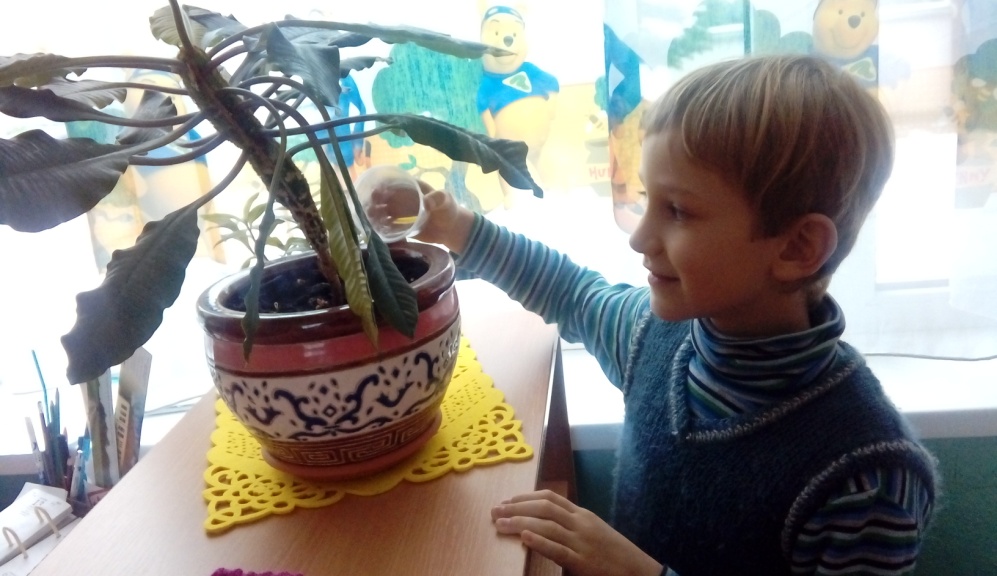 LENGVI IR SUNKŪS DAIKTAI
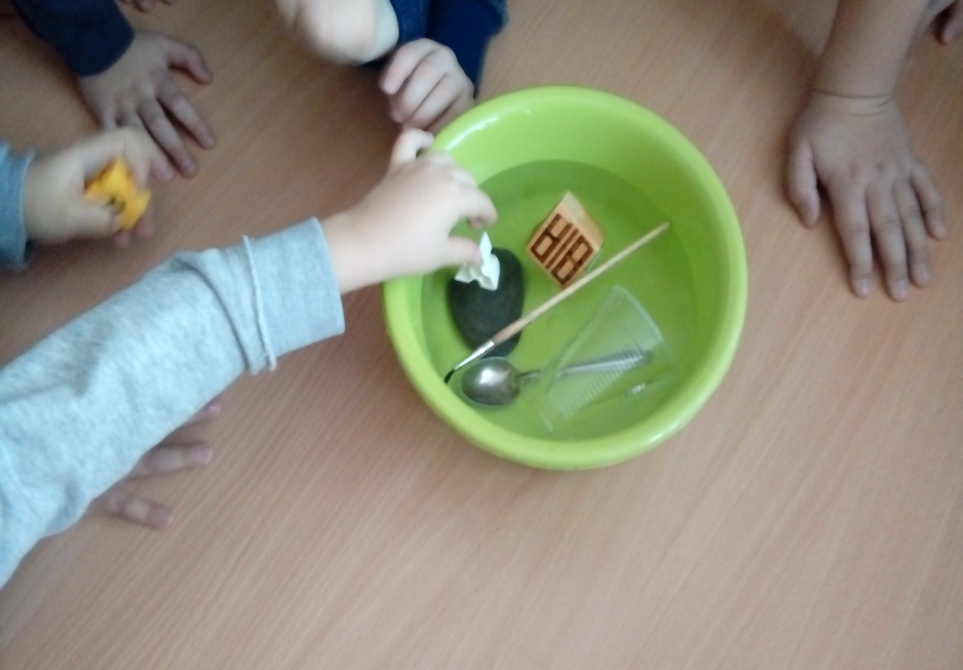 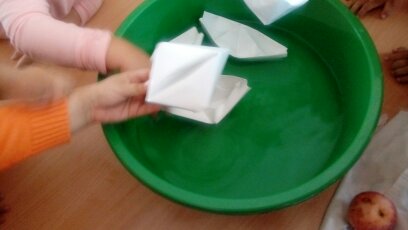 TYRINĖJIMAS LAUKEKUR PASISLĖPĖ MAŽI VABALIUKAI?
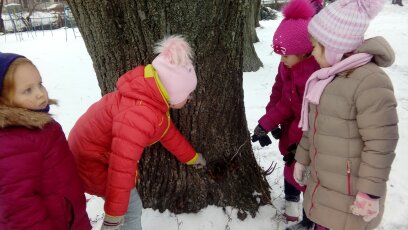 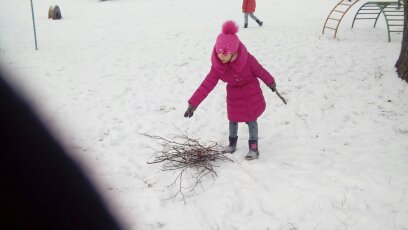 UGNIKALNIO IŠSIVERŽIMAS
EKSPERIMENTO FIKSAVIMAS PIEŠINYJE
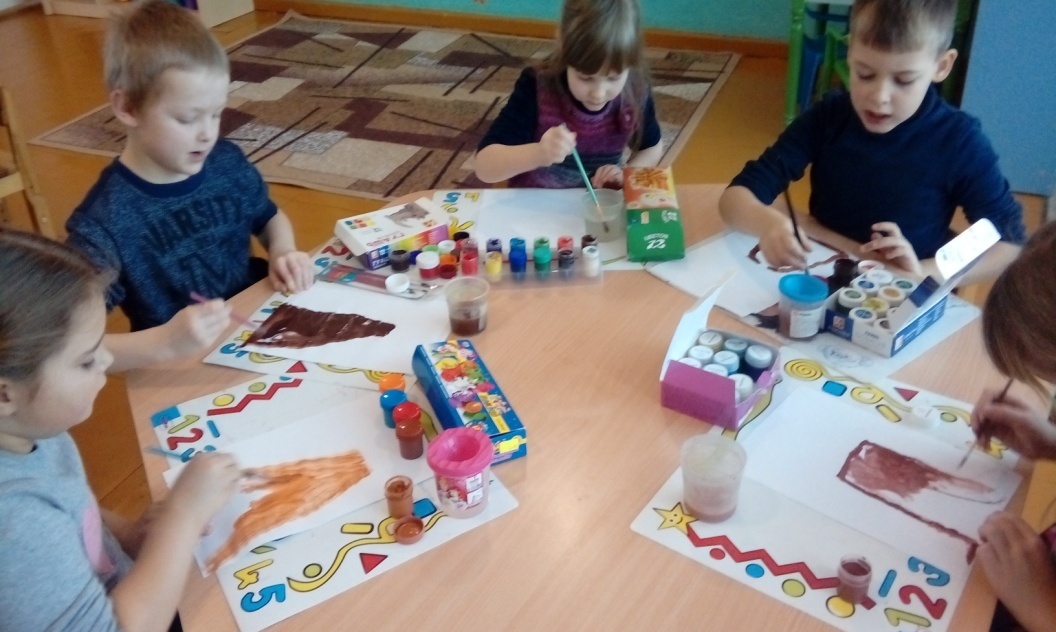 SŪRUS UR NESŪRUS VANDUO
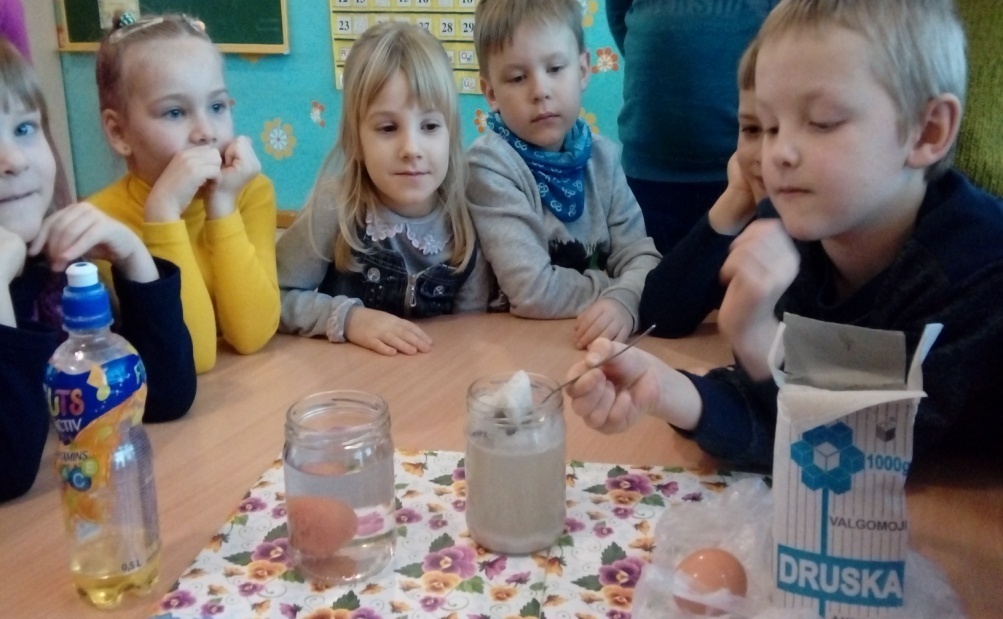 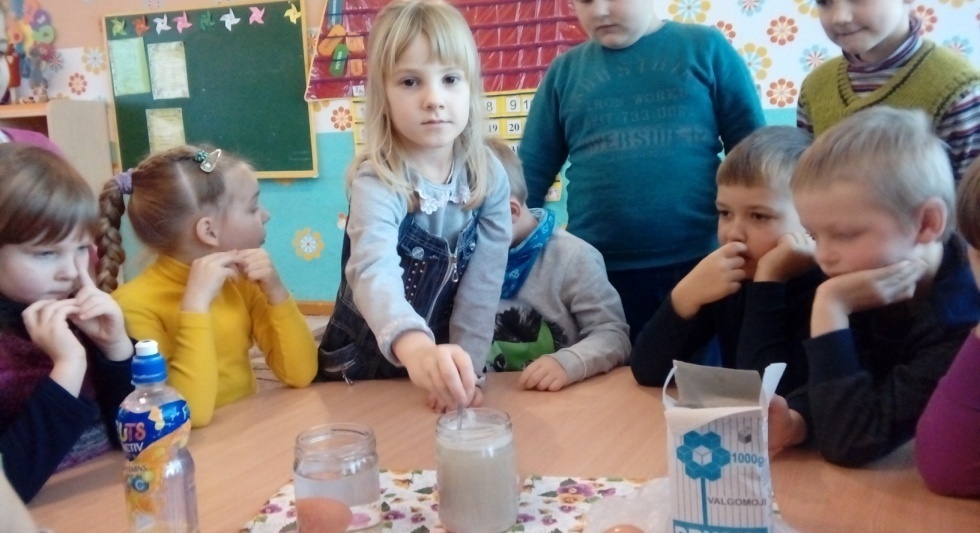 GAUNAMAS REZULTATAS
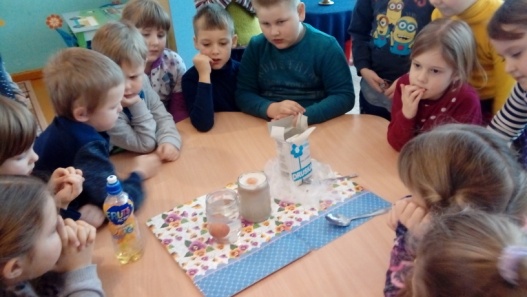 VANDENS PURSLAI
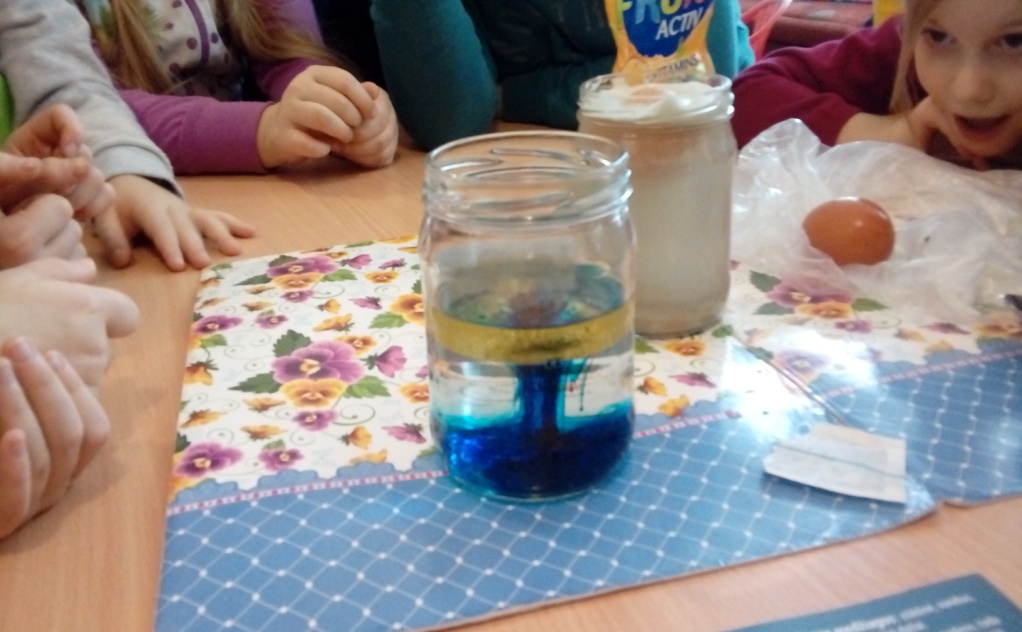 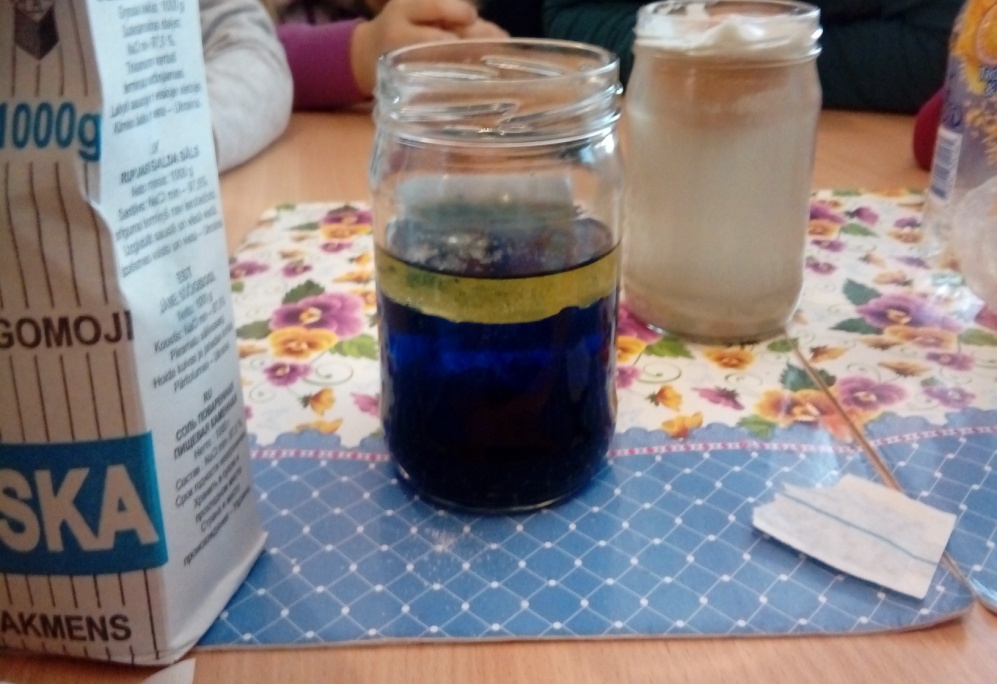 SPALVOTI MUILO BURBULAI
GAUBLIO TYRINĖJIMAS
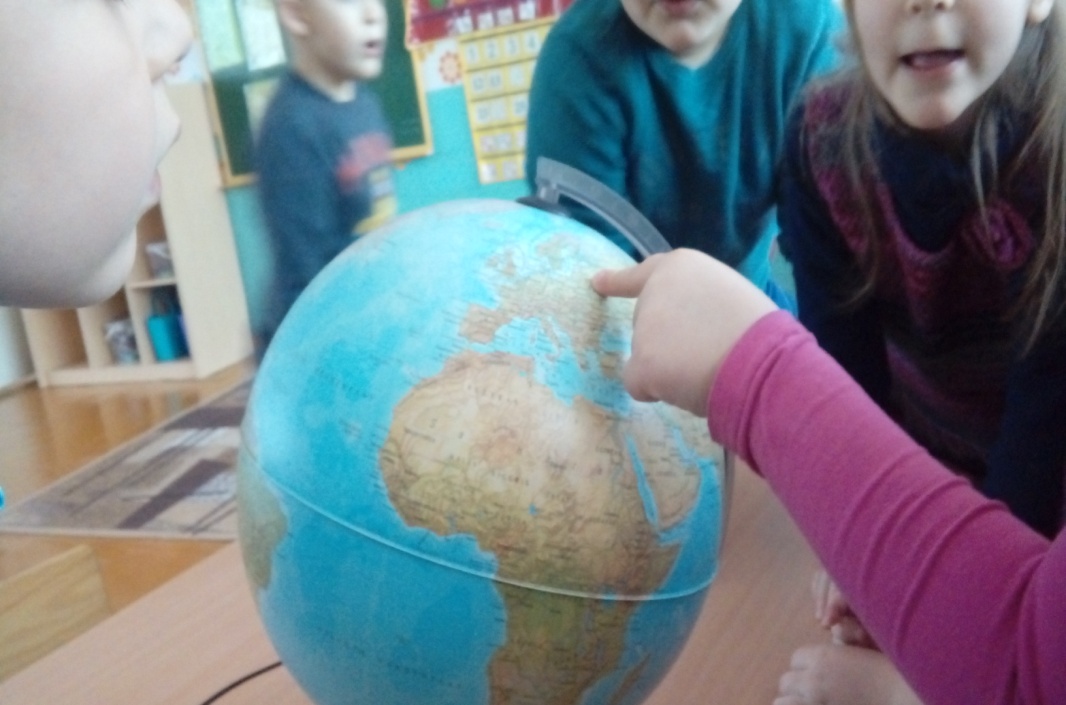 KINO SALĖ
DOKUMENTINIS FILMAS ,,ZAMBIJA”